Objectives
Recall the three states of matter and identify solids, liquids, gases.
State the meaning of: mixture.
State the meaning of: sieving, filtering, insoluble, suspension.
Describe what the three states of matter are like.
Identify mixtures.
Describe how insoluble solids can be separated from a liquid.
Group materials using their states of matter as justification.
Classify mixtures as suspensions, colloids and solutions, on what they look like and whether they separate on standing. 
Classify colloids as foams, emulsions, gels or aerosols on what they are made up of.

Justify the decision to separate a mixture in a certain way.
© Pearson Education Ltd 2014. Copying permitted for purchasing institution only.  This material is not copyright free.
03 September 2018
CW
7Ea Mixtures
What are the 3 states of matter?
Answer in full sentences
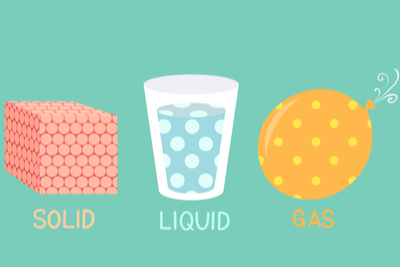 Think of examples of each
@hpscience
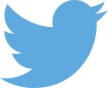 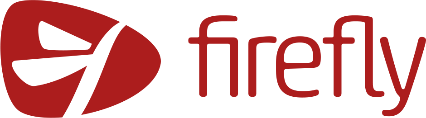 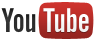 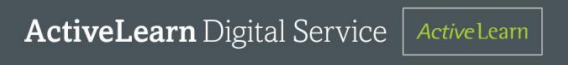 What is a mixture?
This is a mixture of sweets. It is a collection of different types of sweets.
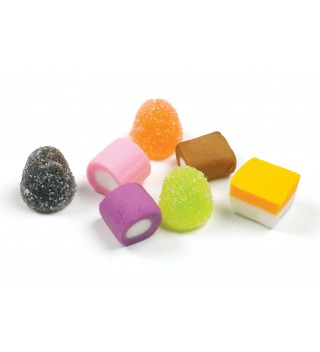 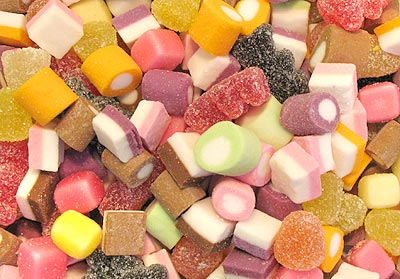 The different types of sweets can be separated.
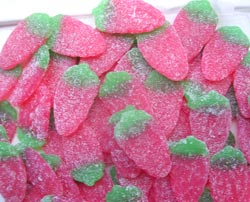 This is not a mixture of sweets. There is only one type of sweet.
Which one is the mixture? Why?
A mixture is made from different substances that are not chemically joined.
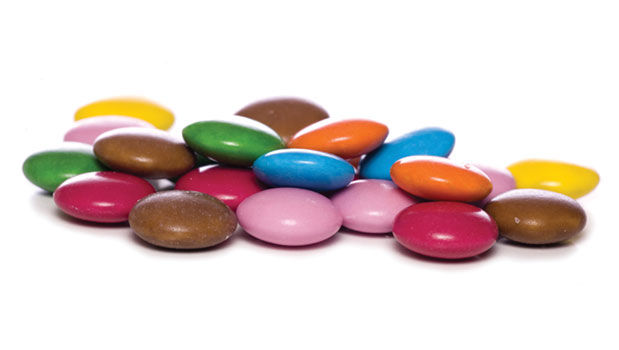 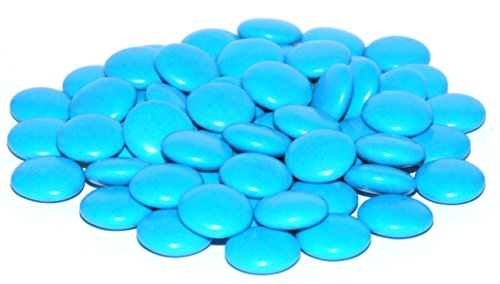 Separated
Mixture
Can you give examples of a mixture of liquids/gases?
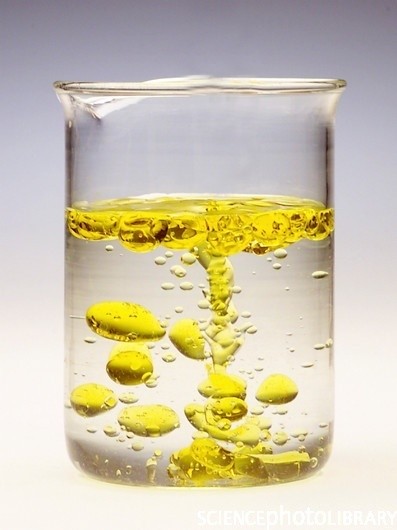 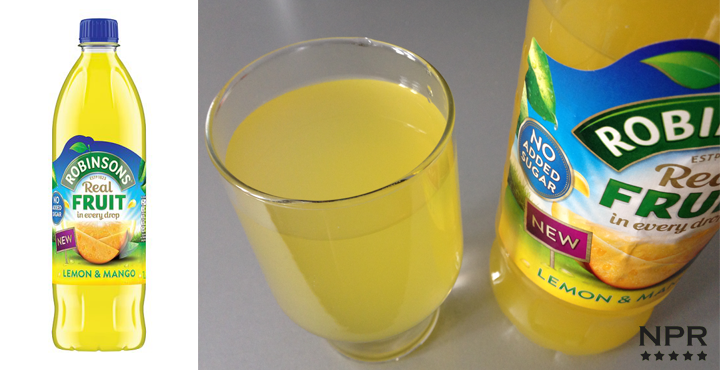 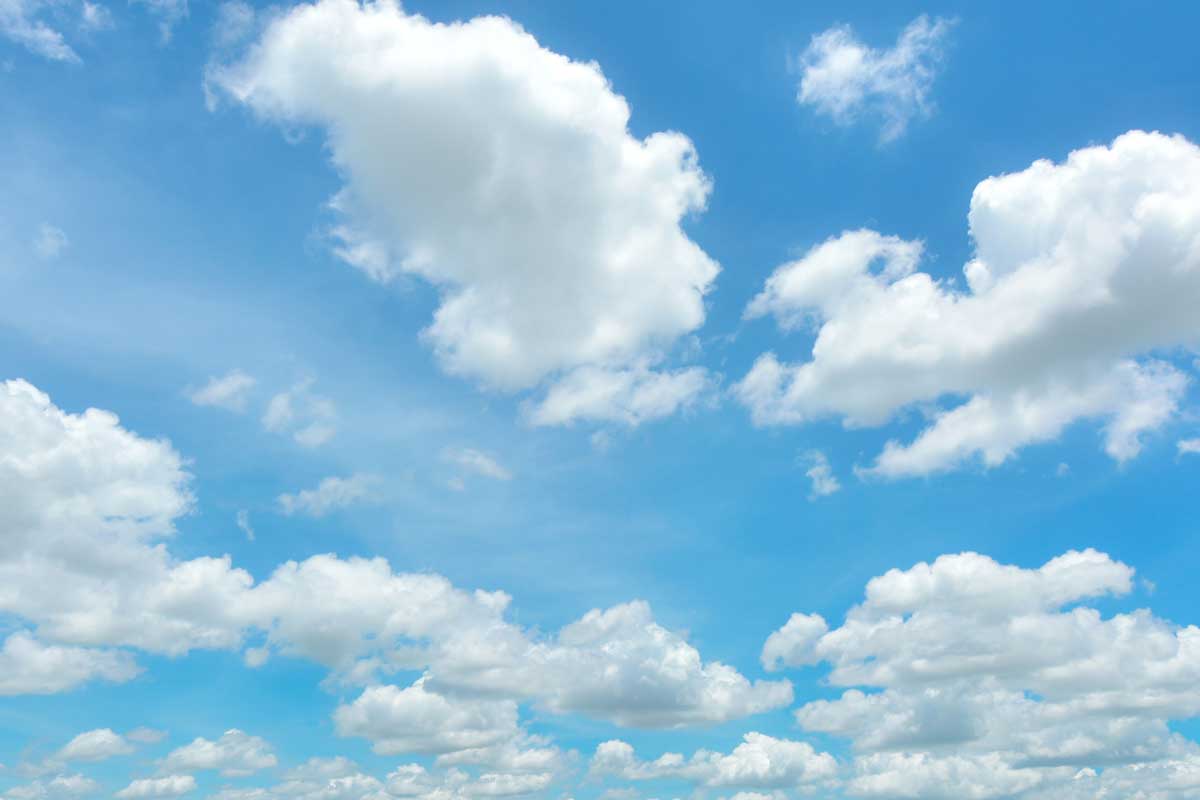 Oil and water
Squash
Air
Why is waste water a mixture?
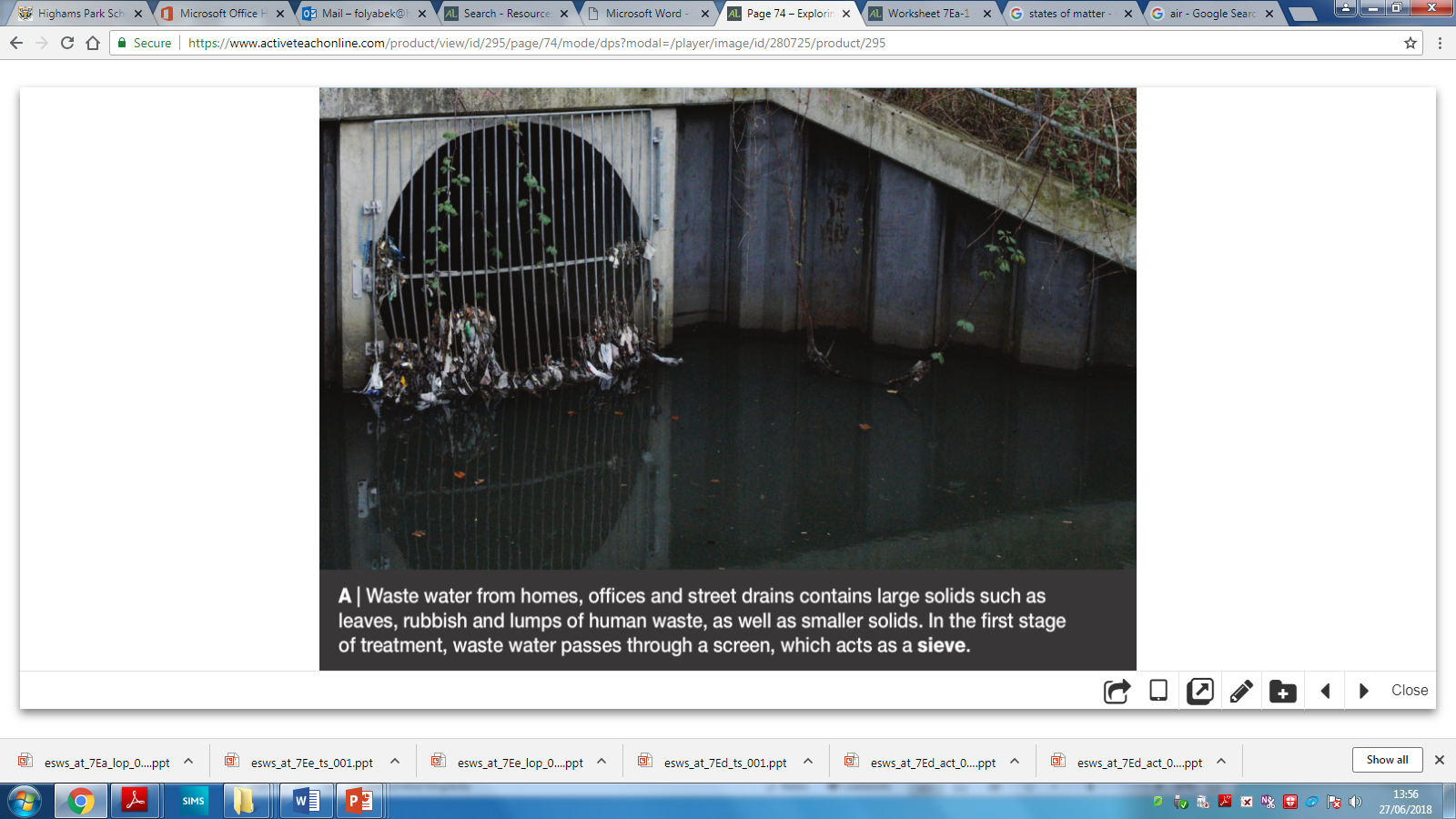 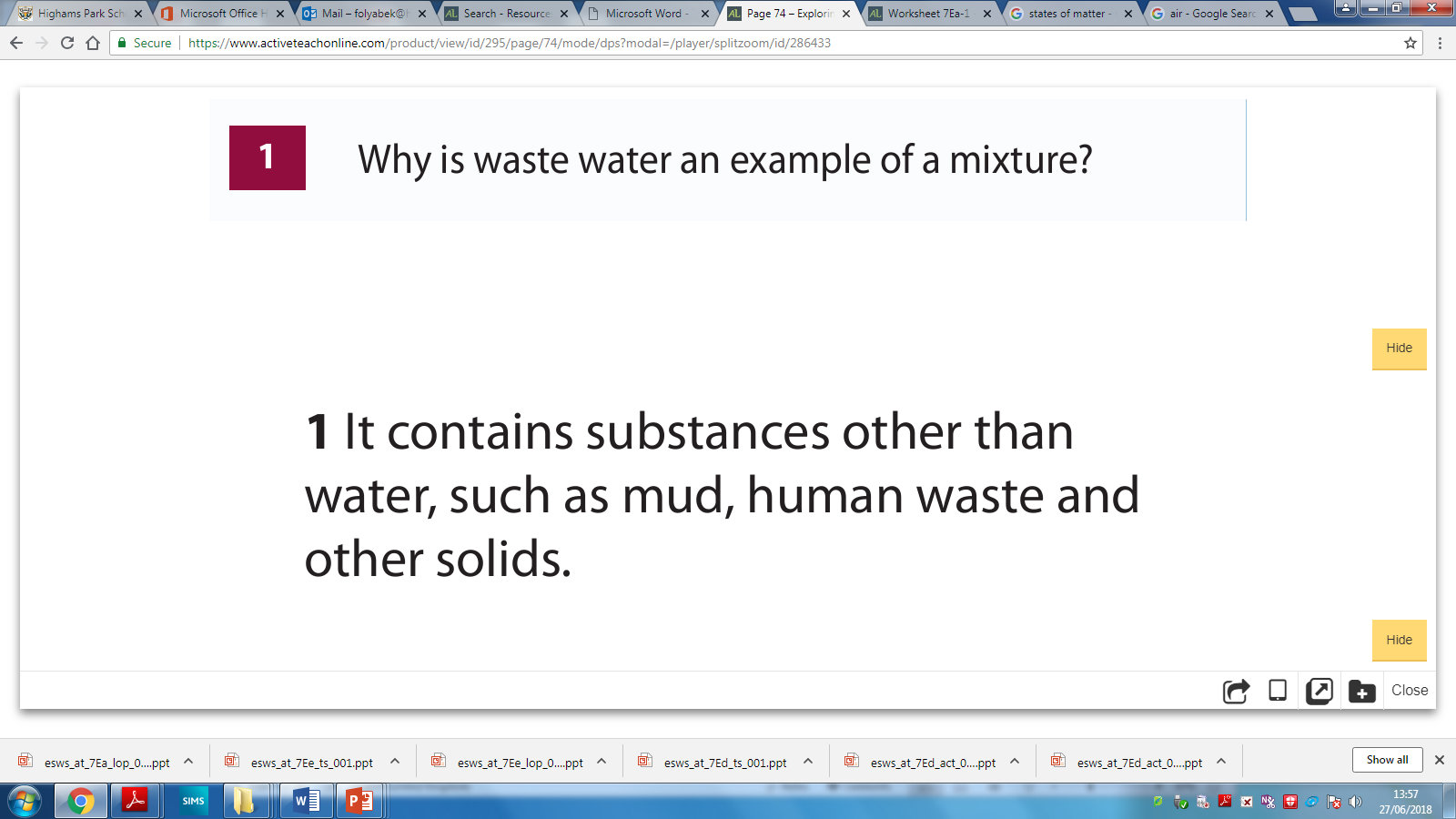 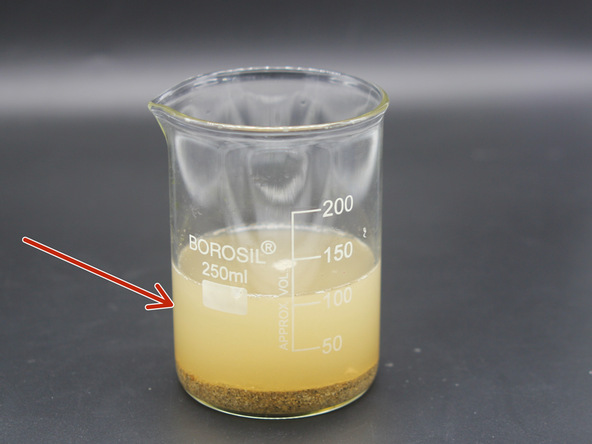 Suspension – a mixture of two substances that separate if it is not stirred (often a solid + liquid). E.g. …
Colloid – when one substance is dispersed in another substance, and do not separate easily. A colloid is cloudy or opaque. (either substance could be solid, liquid or gas) E.g. …
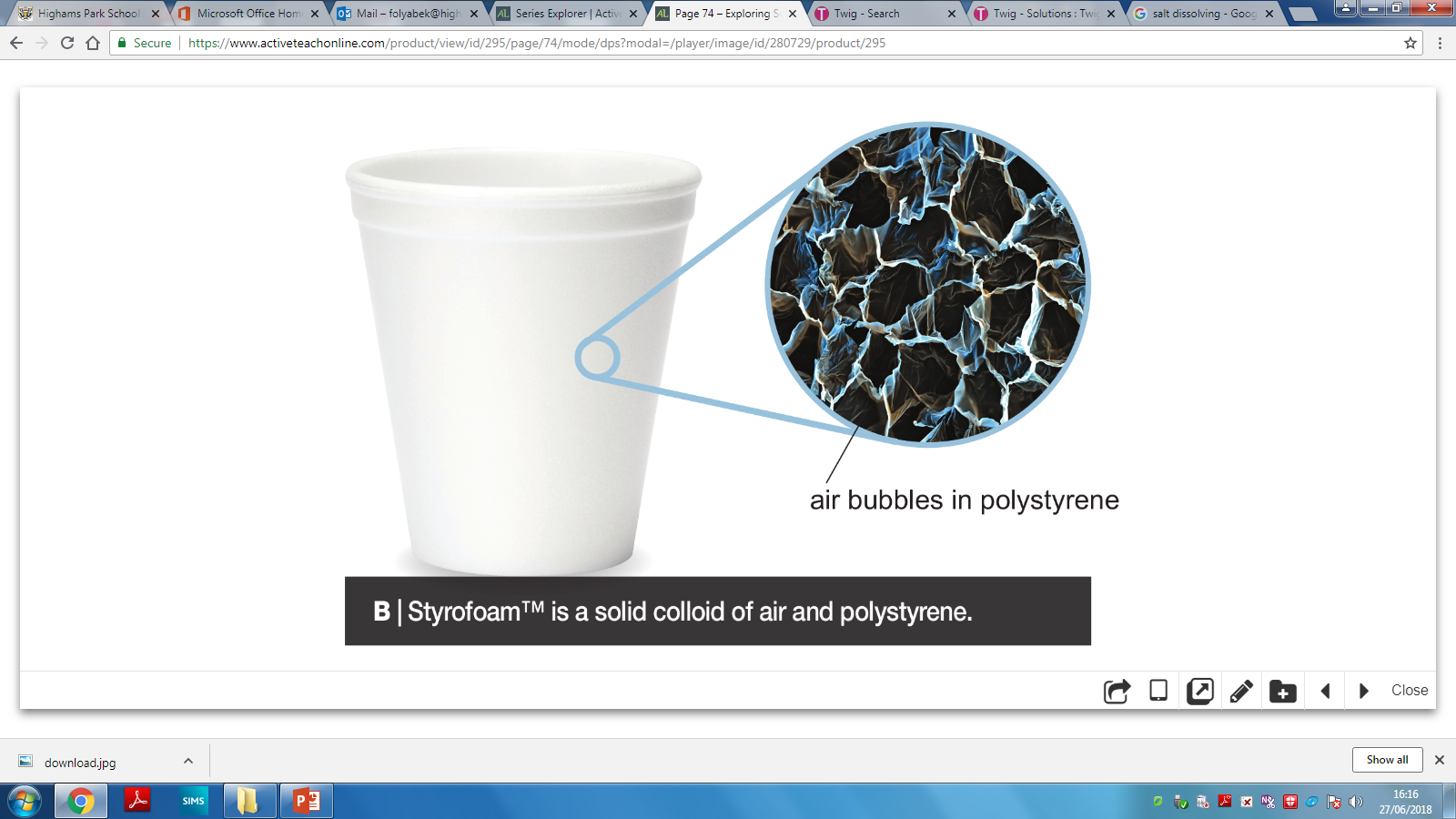 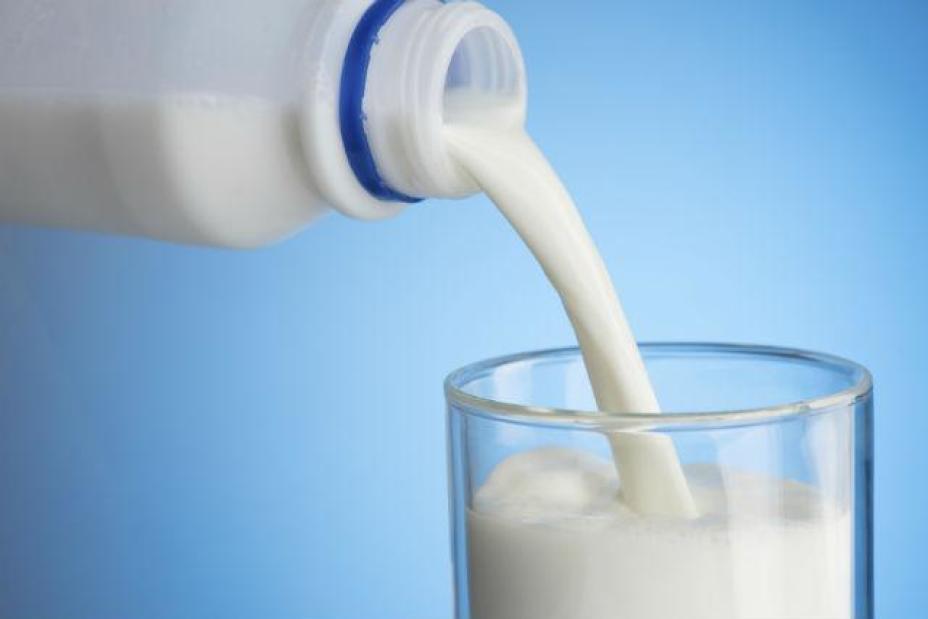 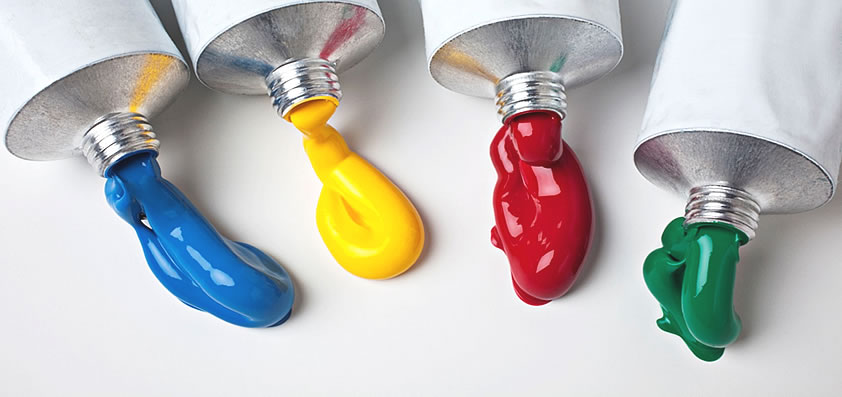 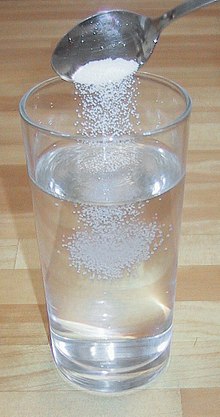 Solution – a mixture when the solid dissolves in the liquid. This mixture is clear/transparent. E.g …
1. Which one of these are clear/transparent?
E
D
C
B
A
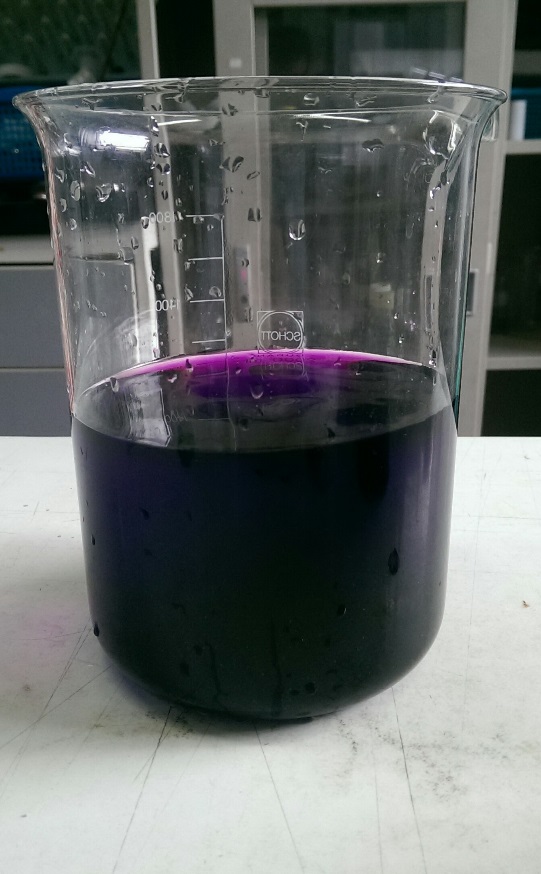 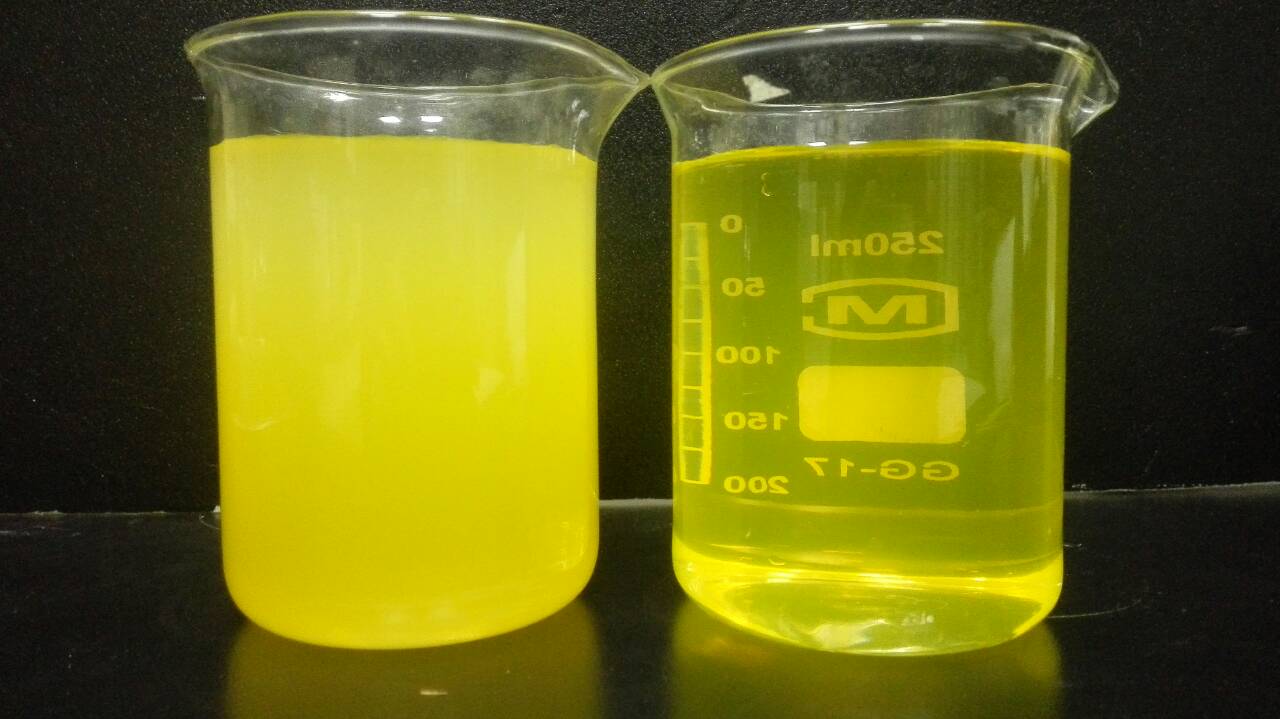 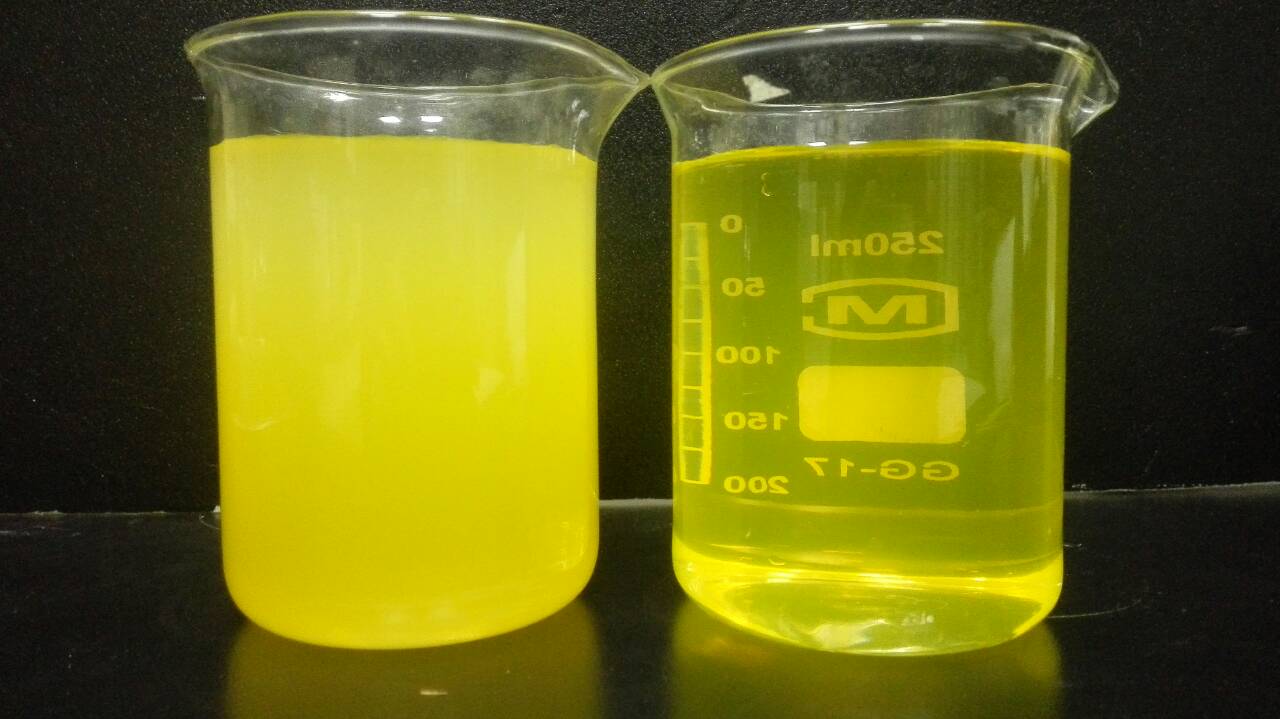 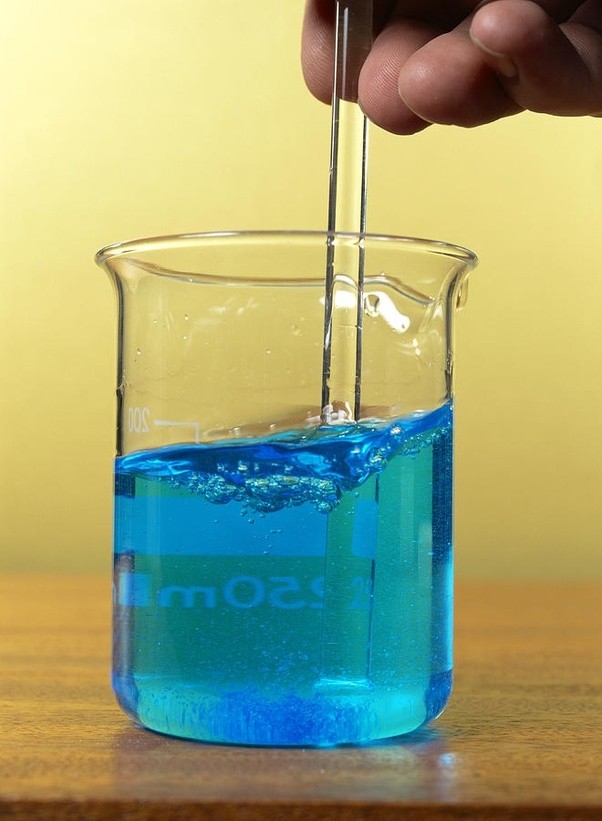 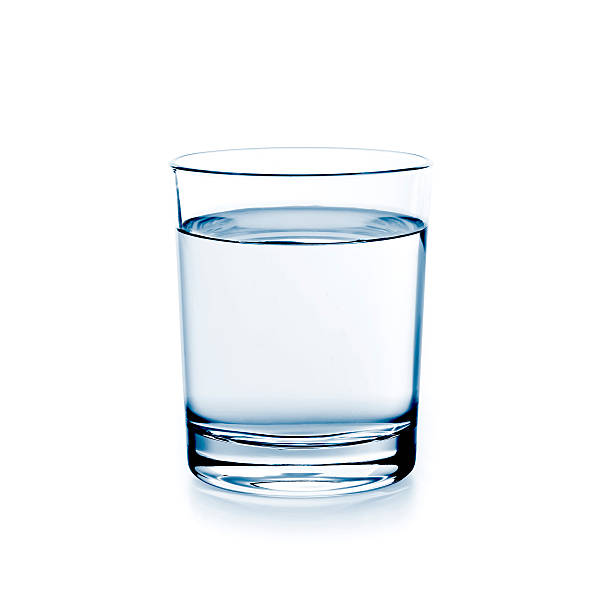 2. Which one of these are colourless?
A, B and D are clear/ transparent.
A is colourless
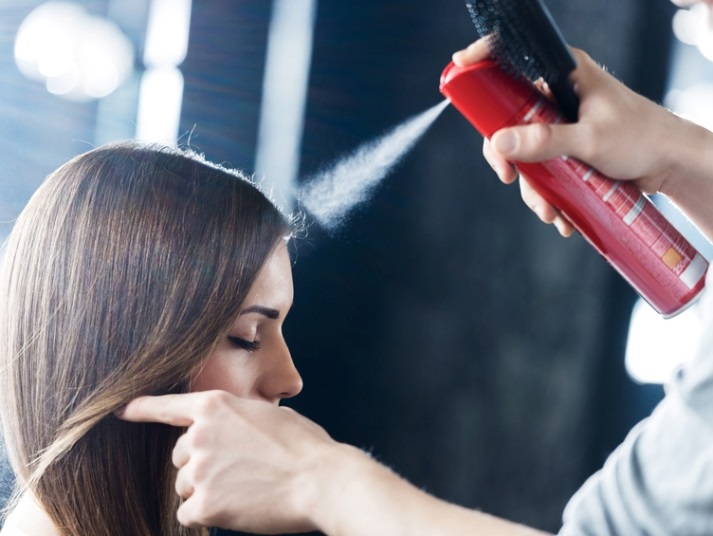 Join the words to their examples in your books.
Hairspray
Suspension
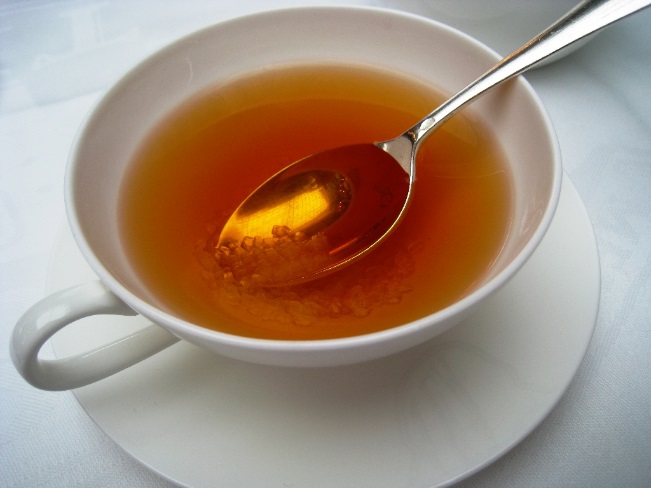 Sweet tea
Colloid
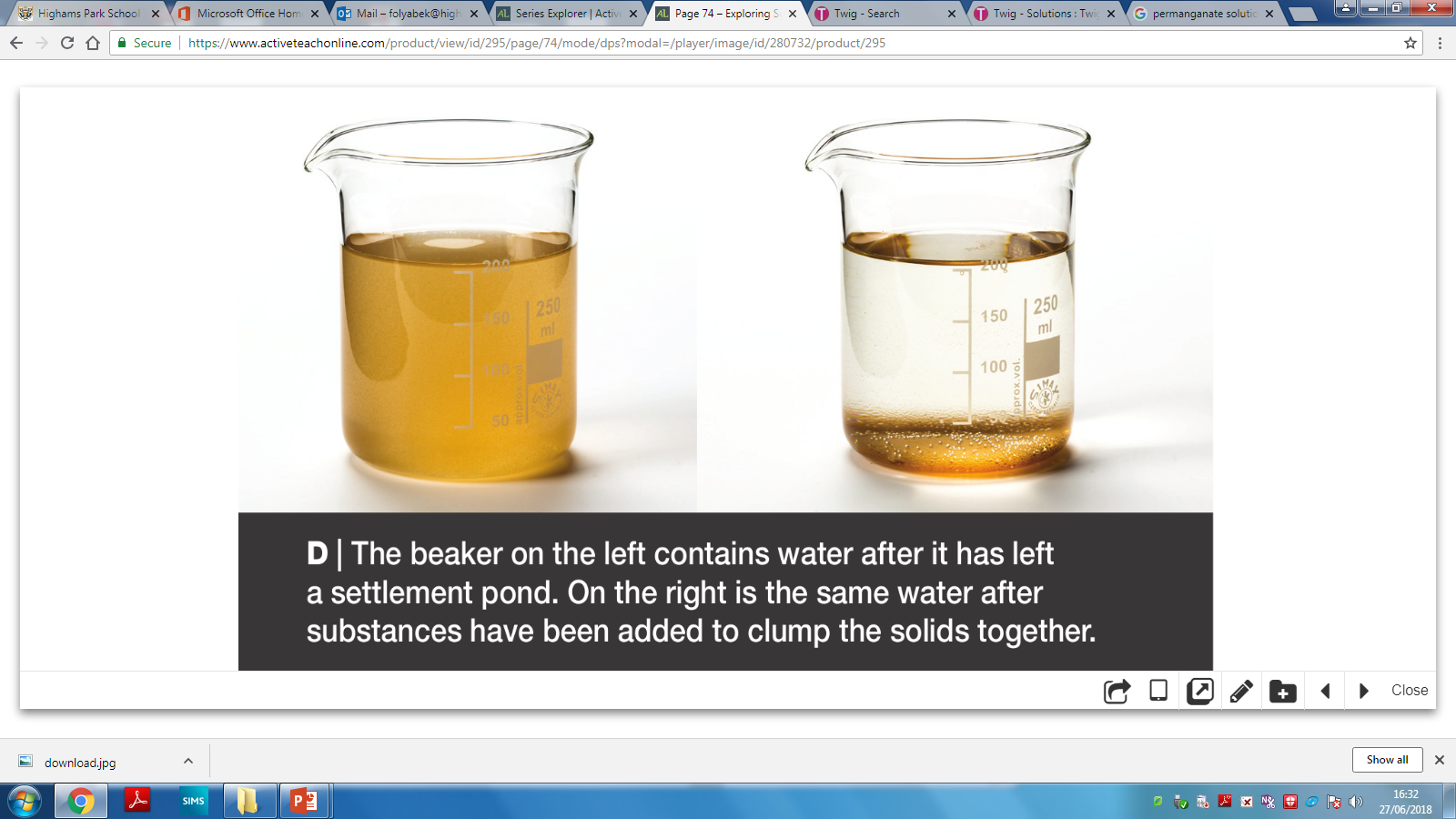 Solution
Pond water
How do we separate the solid that has settled at the bottom of the beaker from the water?
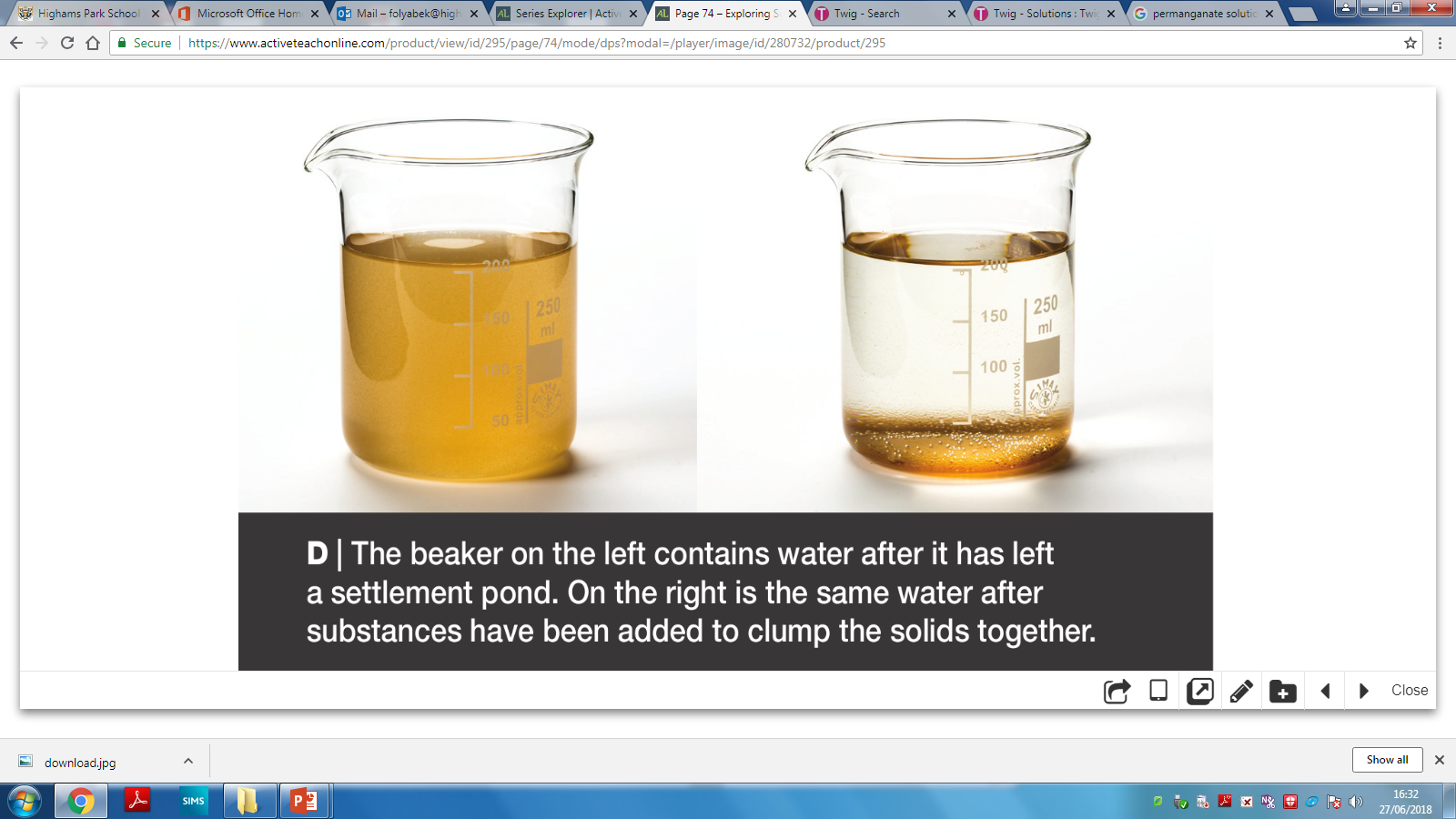 Filtering
Filtering is used to separate a solid from a liquid.
What equipment do we use, in a lab, to filter a mixture?
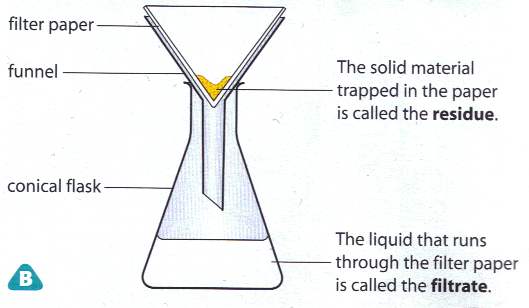 filter paper
filter funnel
conical flask
Picture or diagram?
This is a picture of the apparatus used for filtration.
This is a simple diagram of the apparatus used for filtration.
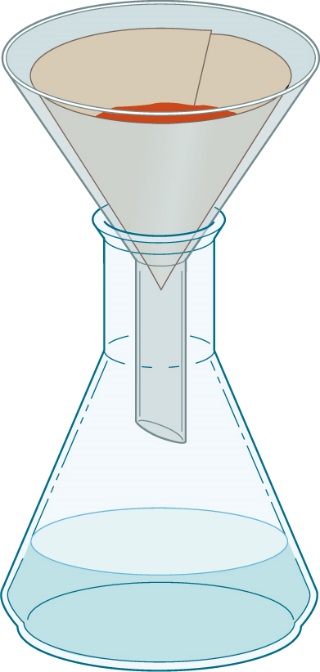 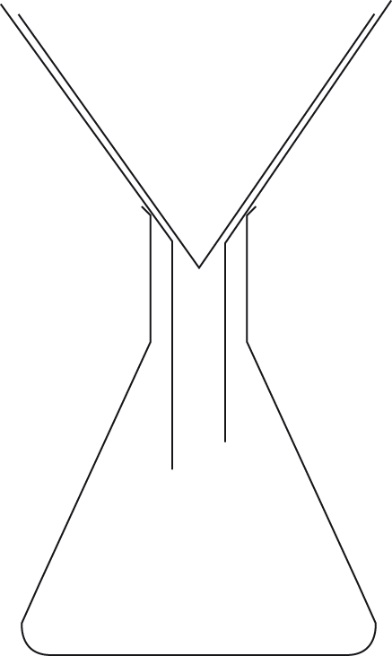 © Pearson Education Ltd 2014. Copying permitted for purchasing institution only.  This material is not copyright free.
Explain how water is treated in steps while you watch the video.
1.

2.

3.

4.
https://www.activeteachonline.com/product/view/id/295/page/74/mode/dps?modal=/player/animation/id/312550
Waste water is screened where large objects like twigs are removed.

It is then passed through fine filters or left to stand in ‘settlement ponds’ where small suspended solids settle out when the water is still.

The water is then filtered through a thick layer of sand

Chlorine is added to water to kills the microbes.
Complete ws Ea6/7
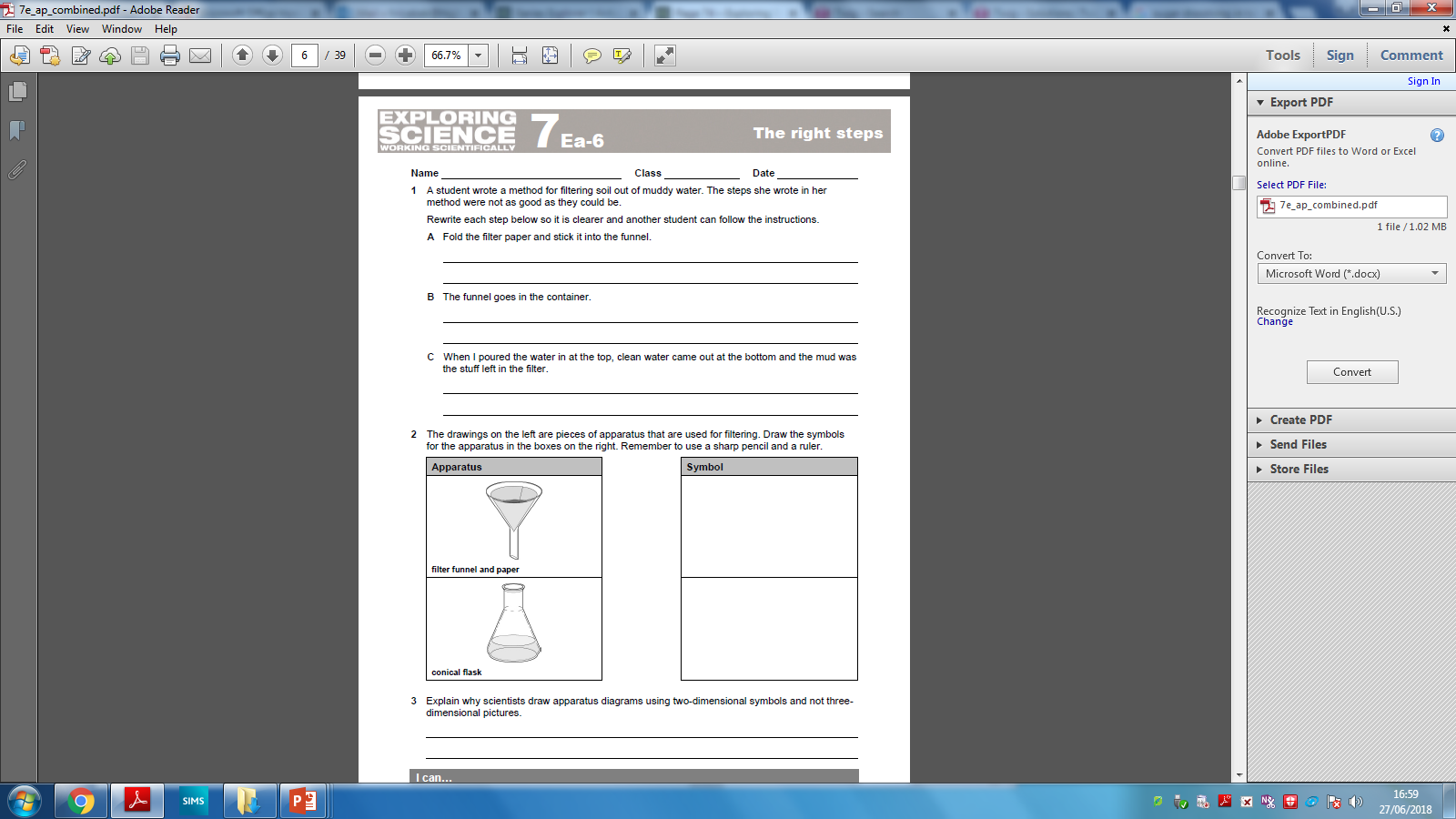